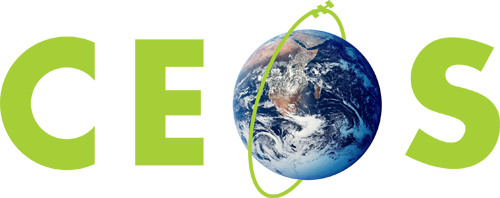 Committee on Earth Observation Satellites
ACC-VC Status and Issues
Richard Eckman, NASA
SIT-30 Agenda Item #8
CEOS Action / Work Plan Reference
30th CEOS SIT Meeting
CNES Headquarters, Paris, France
31st March – 1st April 2015
3-Year Outcomes

Total ozone ECV validation & harmonization
Geostationary Air Quality constellation coordination
Multi-sensor volcanic eruption alert system
Greenhouse gas (GHG) constellation
2
Main Accomplishments

ACC-10 workshop was held at NOAA NCWCP in College Park, Md. on 4-5 June 2014: ~30 participants from Europe, Asia, and North America
Total ozone ECV validation & harmonization:
Results of recent total ozone intercomparison and validation activities were discussed. Intensive activities have enabled advances in error quantification and comparisons between multiple data sets and ground based data. 
The integration of infrared sensor data, e.g., IASI and AIRS, was discussed.  Key benefits include the ability to expand measurement coverage to polar regions and fill in other missing data obtained from the UV sensors.
Proposal to produce a combined monthly zonal mean total ozone set and a combined gridded product were discussed, recognizing the science needs for these products was accepted
3
Main Accomplishments (cont’d.)

Geostationary Air Quality constellation coordination
Progress continues with implementing the recommendations enumerated in the ACC-produced position paper endorsed by SIT-26. 
Summaries of the key missions - Europe Sentinel 4, Korea GEMS, NASA TEMPO, and Europe Sentinel 5P (LEO orbit) - were presented. 
The next near-term Constellation activity planned is harmonization to improve data product quality and usage. This includes an Open Data Policy and common cal/val standards. The sharing of instrument requirements is taking place, which is influencing instrument specifications and which should ultimately improve harmonization of data products. Discussions on sharing L1B and L2 format specifications to easily exchange data are underway.
4
Main Accomplishments (cont’d.)

Multi-sensor volcanic eruption alert system
Detailed discussions of monitoring volcanic ash from space-based observations were presented. Activities in both the US and in Europe were discussed. Emerging services, such as the ESA-sponsored Support to Aviation Control Service (SACS) project continue to produce accurate notifications of detection to end-users and other stakeholders, particularly in the aviation sector.
The inclusion of measurements from new sensors (e.g., OMPS and CrIS on Suomi-NPP) was welcomed.
The potential utility of future DSCOVR volcanic ash observations was noted.
5
Main Accomplishments (cont’d.)

Greenhouse gas (GHG) constellation
Presentations were made that described GHG missions in formulation, development, and operation (e.g., OCO-2, GOSAT and GOSAT-2, Merlin, TanSat, IRS, and IASI-NG) were made.
The recently released CEOS Carbon Task Force, CEOS Strategy for Carbon Observations from Space, was summarized and there was discussion on the recommended actions relevant to ACC. It was agreed that a single “constellation” activity for forthcoming LEO and GEO constellations of GHG-measuring missions would be created and coordinated by ACC, mirroring the successful Air Quality constellation activities.
6
Participation/Leadership update

Richard Eckman will step down as ACC-VC co-chair after 6 years.

New co-chair is Jay Al-Saadi (NASA Langley), who has been involved with ACC activities since ~2008.
7
Next Meeting

ACC-11 to be held 28-30 April 2015, hosted by ESA in Frascati, Italy:
Full-day session on geostationary air quality constellation coordination activities
Half-day session on total ozone harmonization: approaches to construction of merged data sets, use of nadir observations
Half-day session on GHG constellation activities; responding to CEOS Carbon Strategy
8